Get Wild with WDFW!Biodiversity and Pollinators
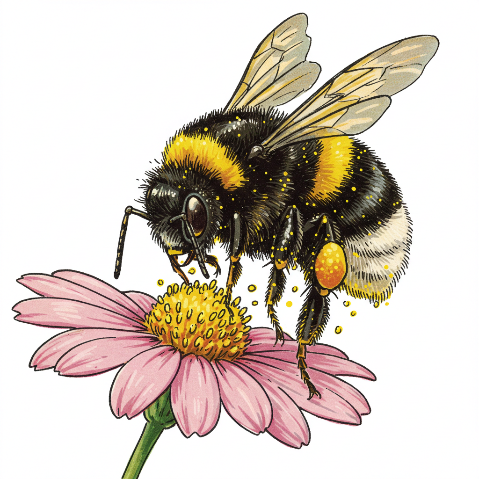 Lesson 4: Relationships in habitatsPollination!
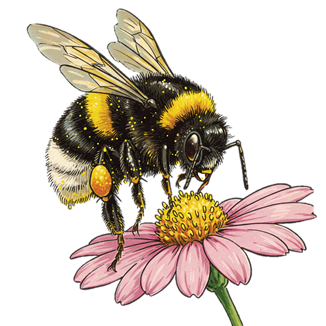 Relationships in habitats
Relationships in habitats
How does a pollinator move pollen?
What is pollination?
Sip, pick, and pack: How pollinators help plants make seeds
Lesson 5: Pollinators and habitats
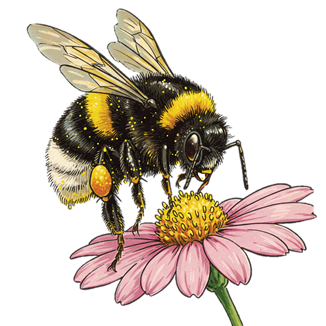 Pollinators: Why we love them and how you can help
Pollinator paradise: Prairies
Palouse prairie
Western Washington prairie
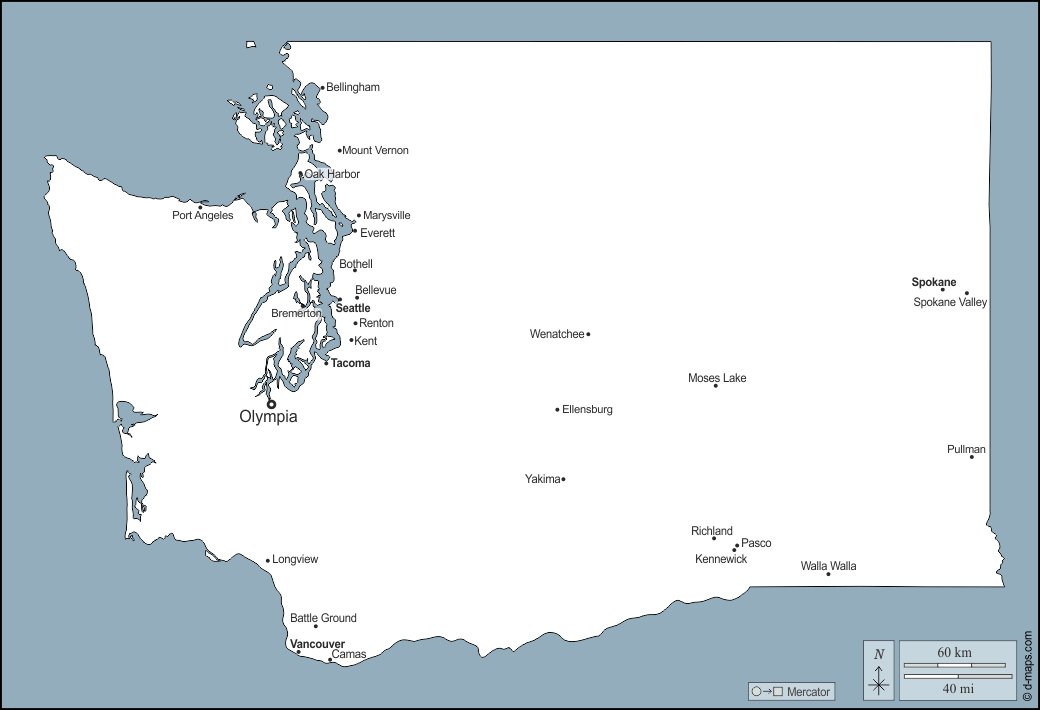 Palouse prairie
Western Washington prairie
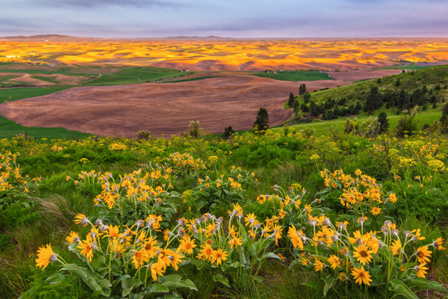 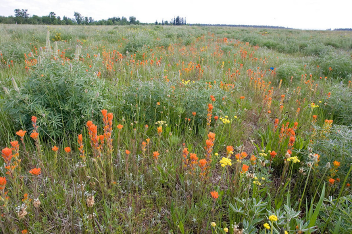 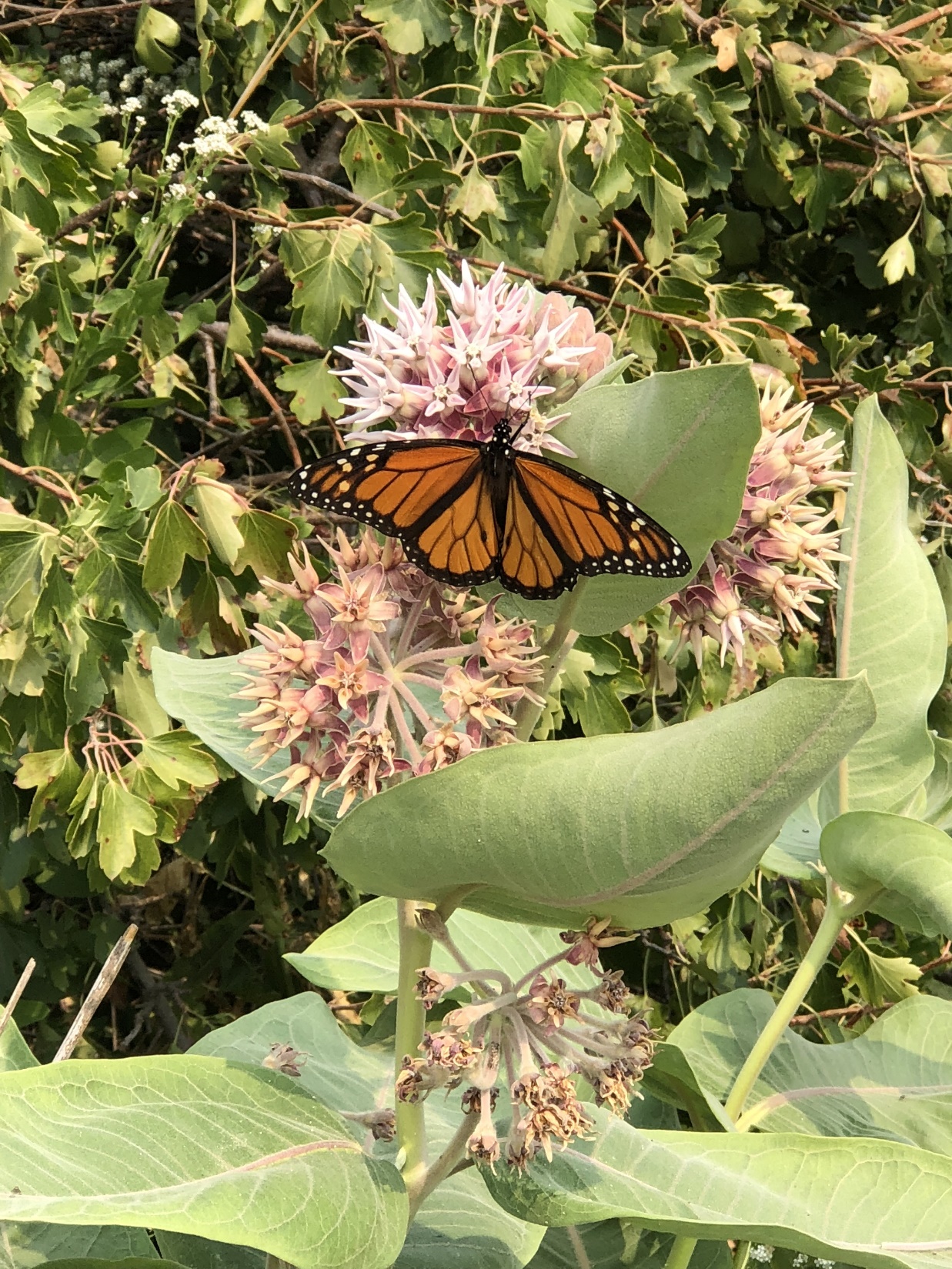 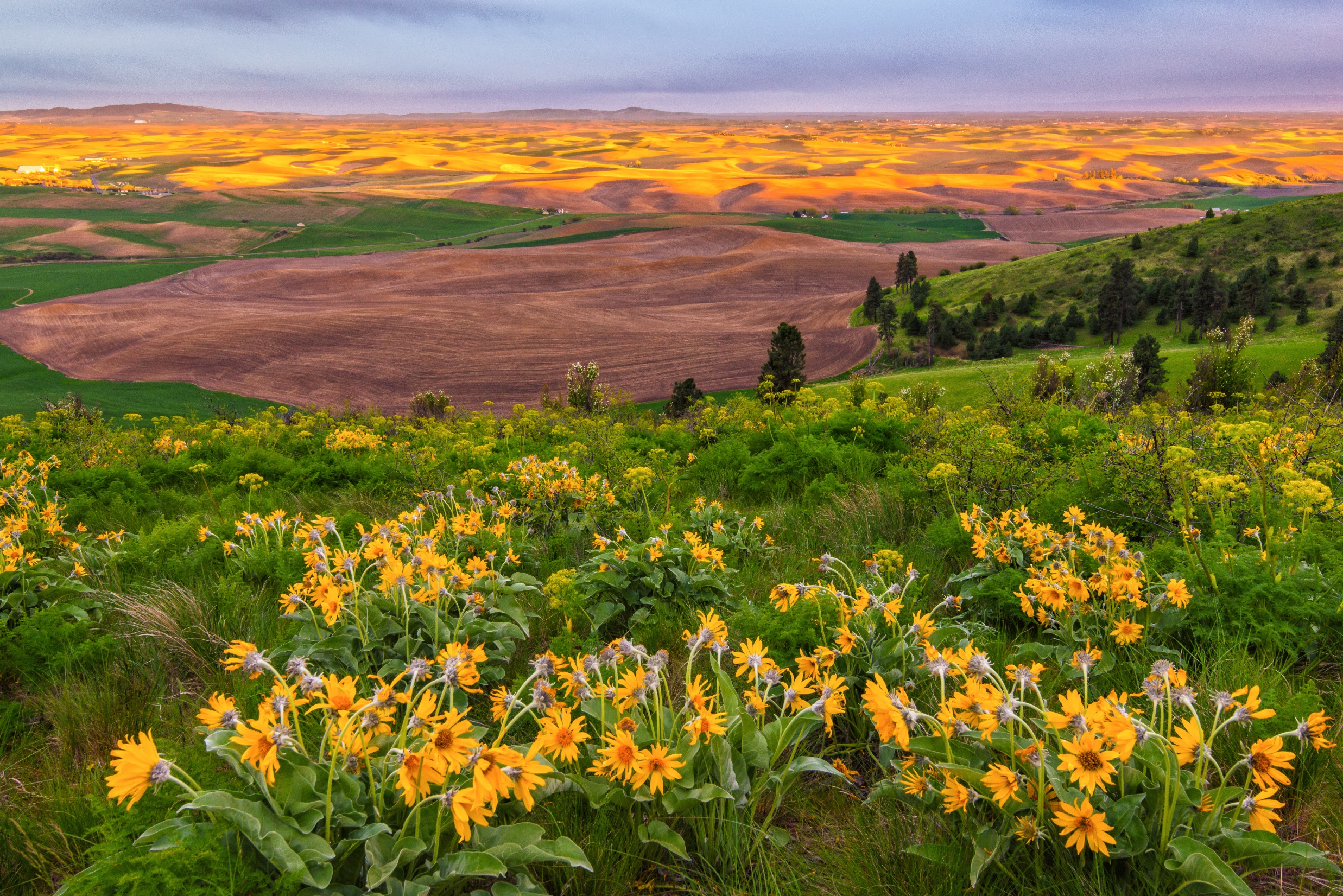 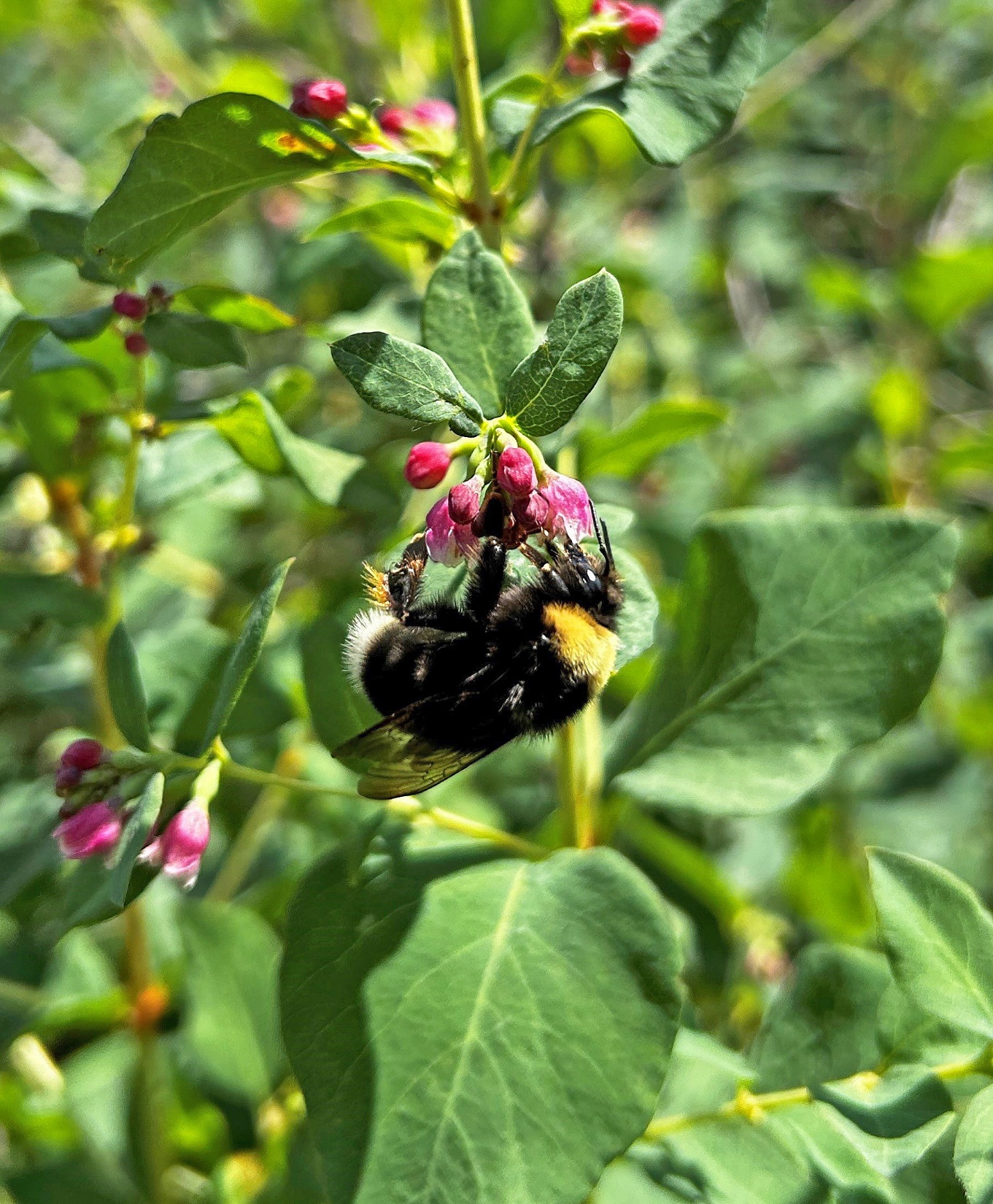 Prairie Habitats in Washington: Palouse Prairie
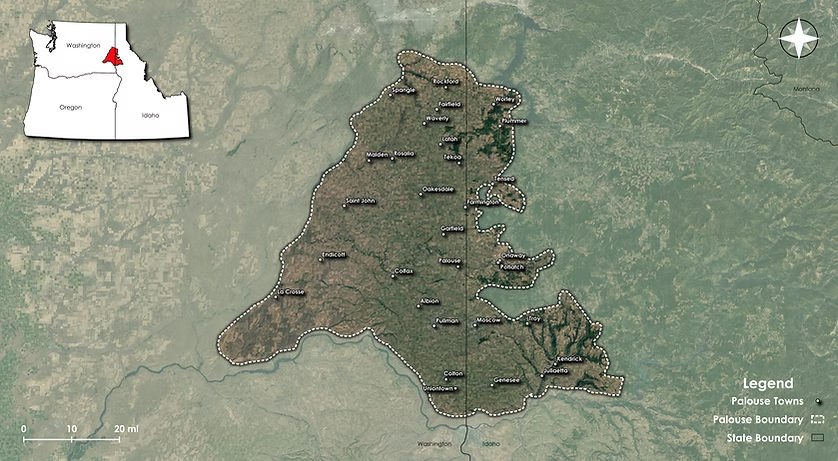 [Speaker Notes: Less than .1% of the historic range of the Palouse prairie habitat still exits. The prairie has many species of flowering plants, including arrow leaf balsam root. It is an important habitat for species of concern, like monarch butterflies and western bumble bees.]
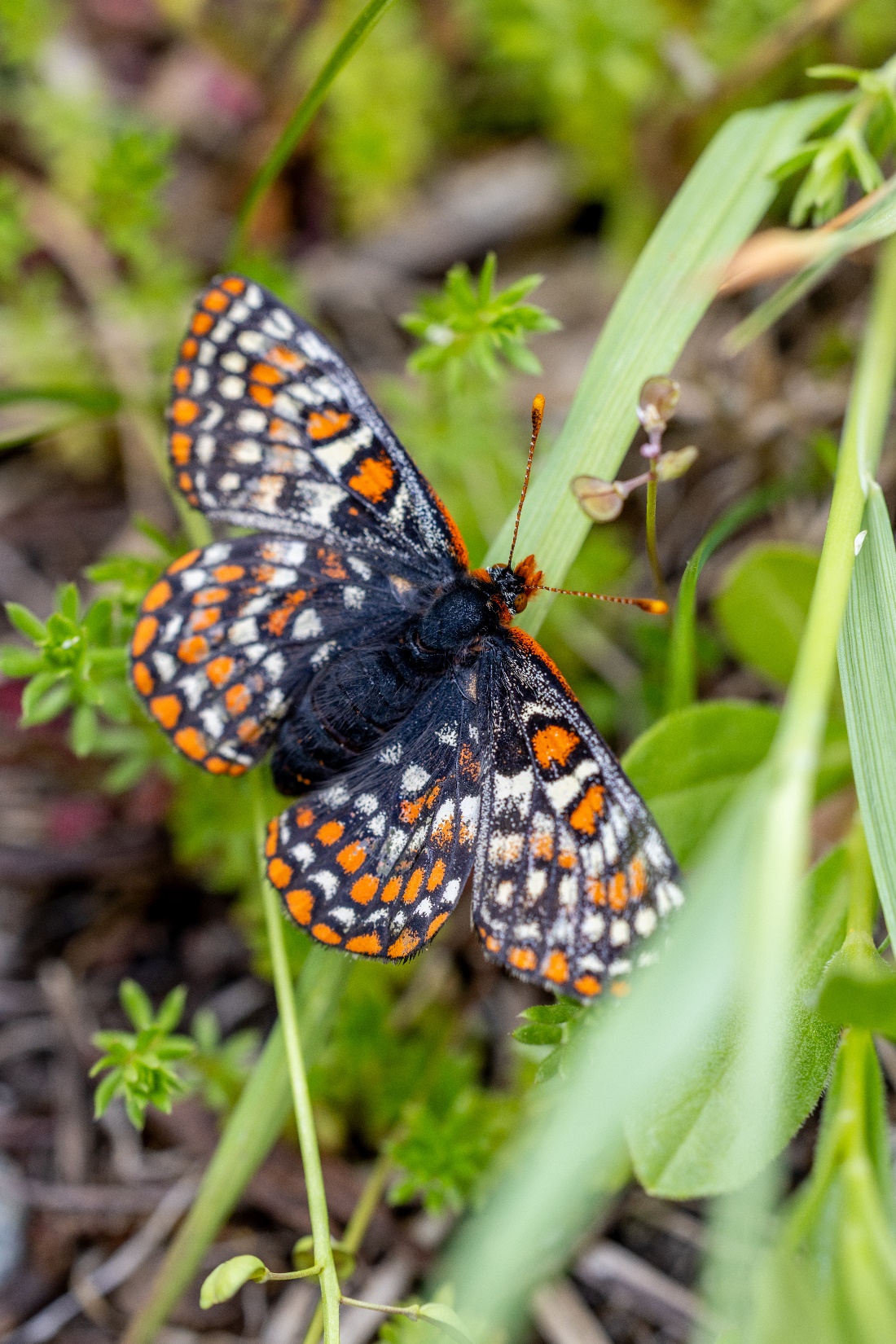 Prairie Habitats in Washington: Western Prairie
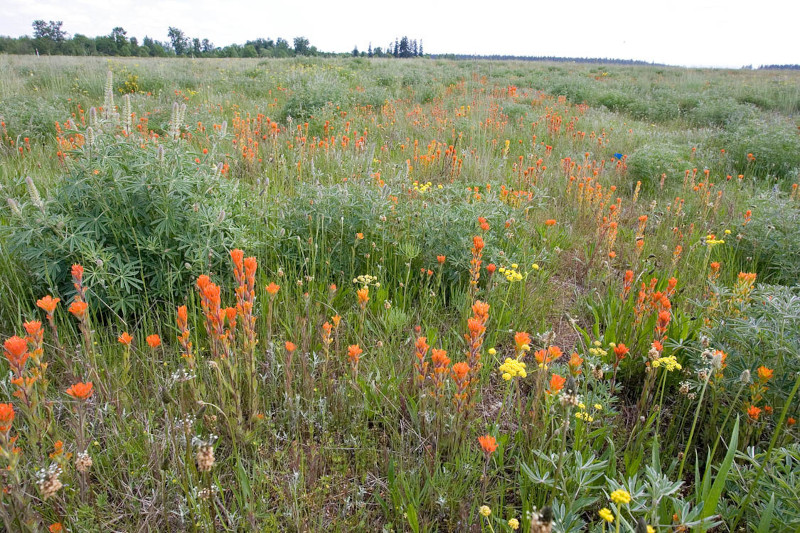 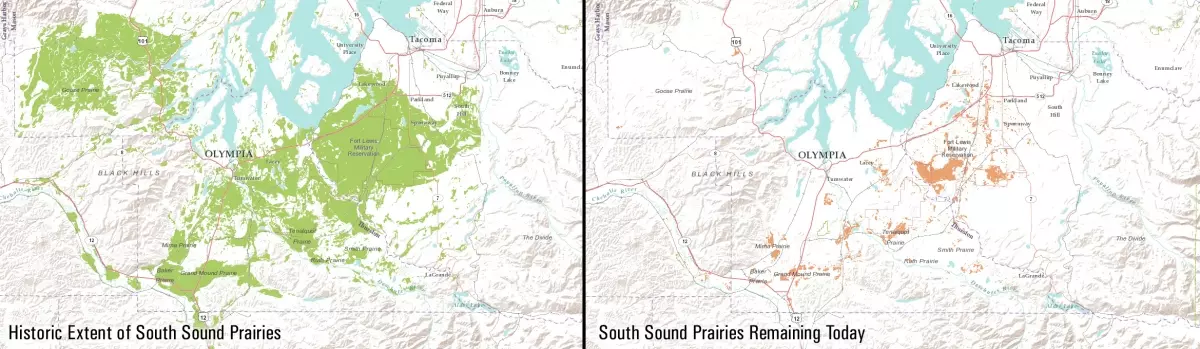 [Speaker Notes: Map credit: Photo Credit Rod Gilbert 

The Washington Western Prairie is an important pollinator habitat. Much of the historic range has been lost.  It is full of plants and pollinators that special relationships. Some pollinators, like the Taylor checkerspot butterfly, can only be found in this habitat.]
[Speaker Notes: Watch video and tally  the different kinds of flowers and pollinators you can find.]
Schoolyard habitat A: Shrubsteppe habitat
Schoolyard habitat A: Shrubsteppe habitat
[Speaker Notes: Watch until 3:08]
Schoolyard habitat B: Temperate forest
Schoolyard habitat B: Temperate forest